HoráčekNový domek pro myšku
Mgr. Jana Havlová
jana-havlova@volny.cz
PhDr. Veronika Laufková, Ph.D.
A
B
C
D
E
F
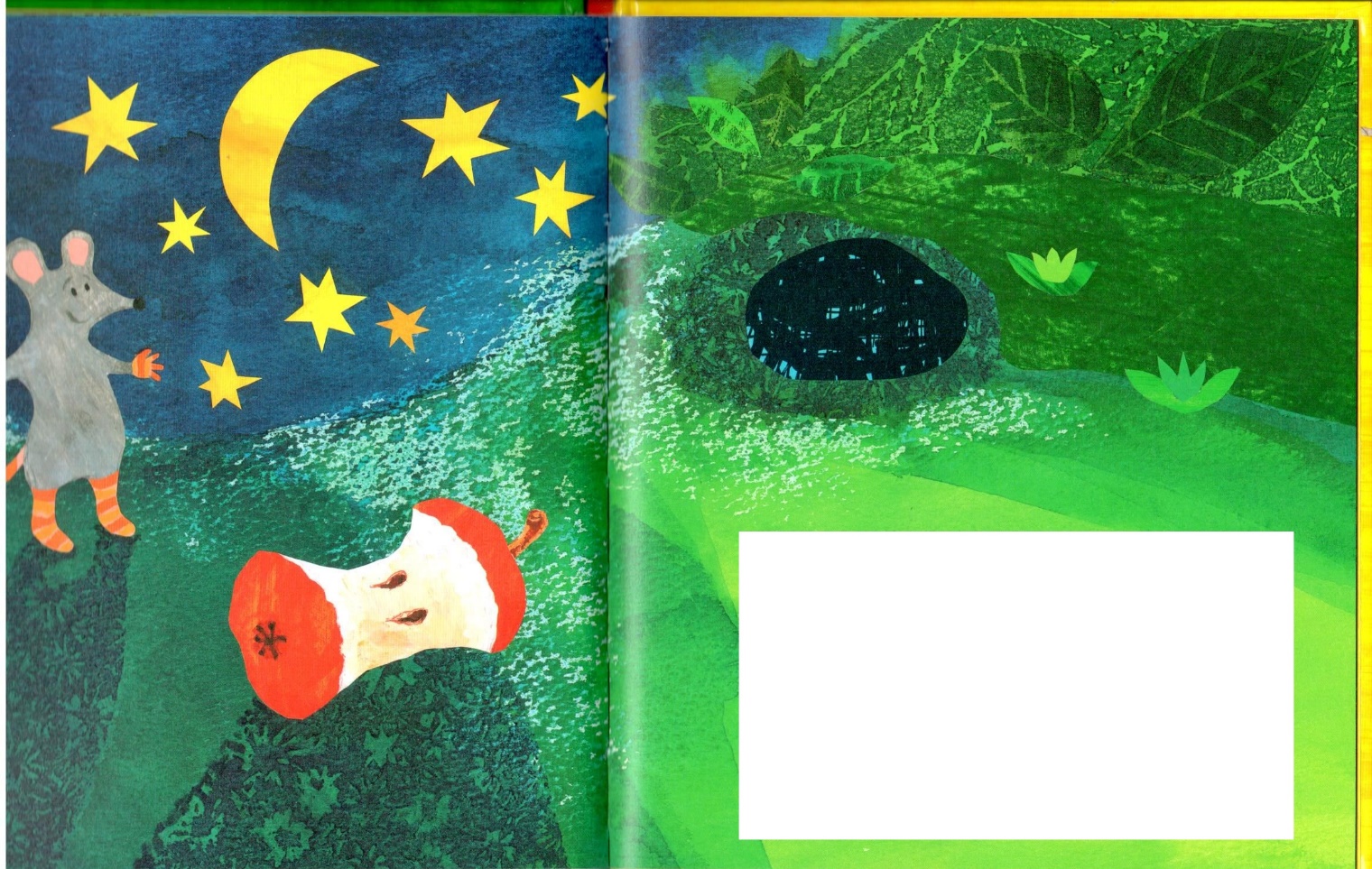 G
H
CH
I
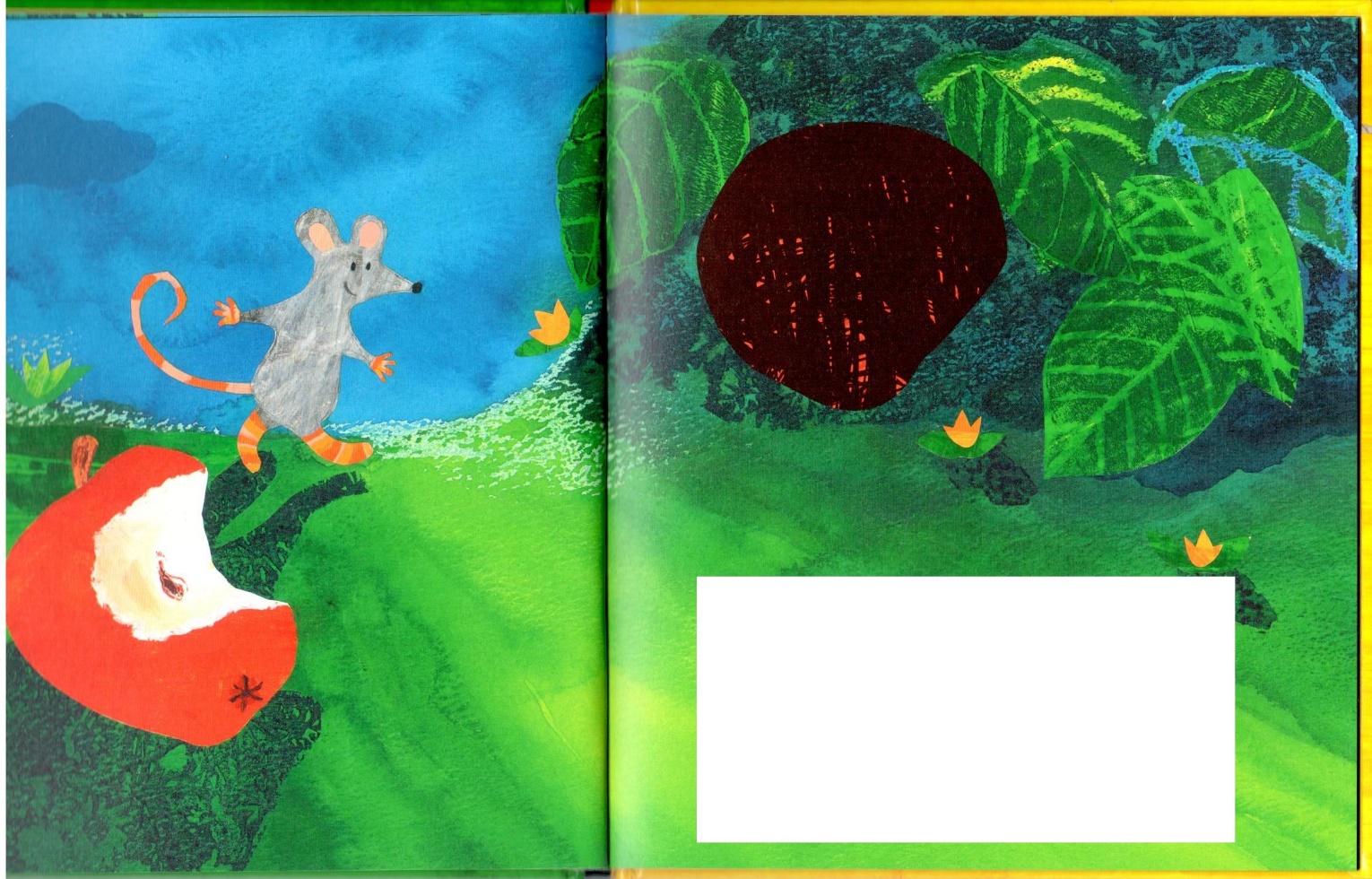 J
K